CS 480/680
Computer Graphics

Shading I
Dr. Frederick C Harris, Jr.
Objectives
Learn to shade objects so their images appear three-dimensional
Introduce the types of light-material interactions
Build a simple reflection model---the Phong model--- that can be used with real time graphics hardware
Why we need shading
Suppose we build a model of a sphere using many polygons and color it with a single color. We get something like


But we want
Shading
Why does the image of a real sphere look like



Light-material interactions cause each point to have a different color or shade
Need to consider 
Light sources
Material properties
Location of viewer
Surface orientation
Scattering
Light strikes A 
Some scattered
Some absorbed
Some of scattered light strikes B
Some scattered
Some absorbed
Some of this scattered
light strikes A
	and so on
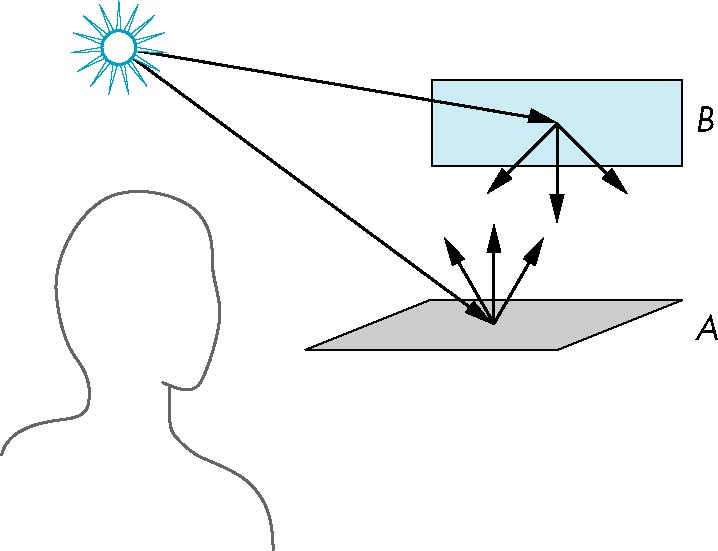 Rendering Equation
The infinite scattering and absorption of light can be described by the rendering equation 
Cannot be solved in general
Ray tracing is a special case for perfectly reflecting surfaces
Rendering equation is global and includes
Shadows
Multiple scattering from object to object
Global Effects
shadow
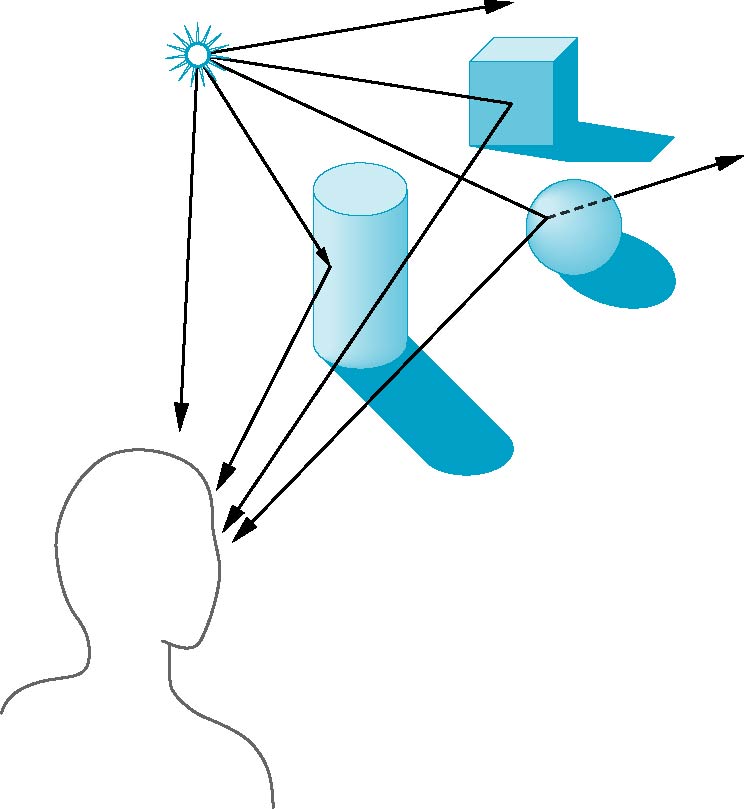 multiple reflection
translucent surface
Local vs Global Rendering
Correct shading requires a global calculation involving all objects and light sources
Incompatible with pipeline model which shades each polygon independently (local rendering)
However, in computer graphics, especially real time graphics, we are happy if things “look right”
There exist many techniques for approximating global effects
Light-Material Interaction
Light that strikes an object is partially absorbed and partially scattered (reflected)
The amount reflected determines the color and brightness of the object
A surface appears red under white light because the red component of the light is reflected and the rest is absorbed
The reflected light is scattered in a manner that depends on the smoothness and orientation of the surface
Light Sources
General light sources are difficult to work with because we must integrate light coming from all points on the source
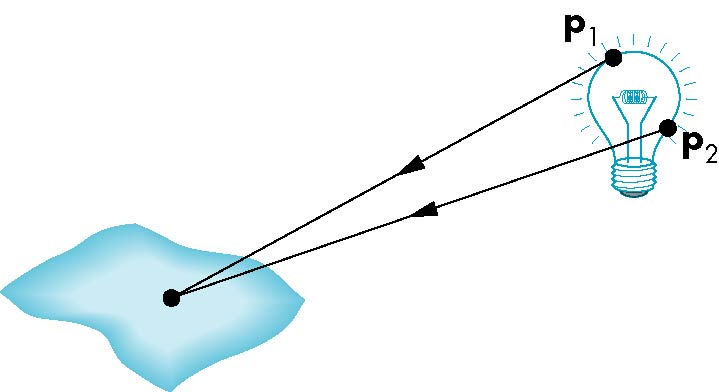 Simple Light Sources
Point source
Model with position and color
Distant source = infinite distance away (parallel)
Spotlight
Restrict light from ideal point source
Ambient light
Same amount of light everywhere in scene
Can model contribution of many sources and reflecting surfaces
Surface Types
The smoother a surface, the more reflected light is concentrated in the direction a perfect mirror would reflected the light
A very rough surface scatters light in all directions
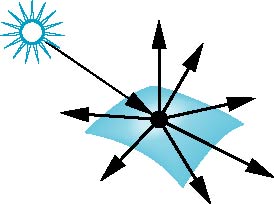 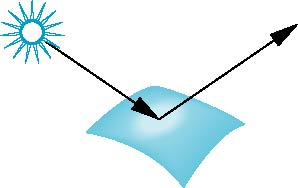 rough surface
smooth surface
Phong Model
A simple model that can be computed rapidly
Has three components
Diffuse
Specular
Ambient
Uses four vectors 
To source
To viewer
Normal
Perfect reflector
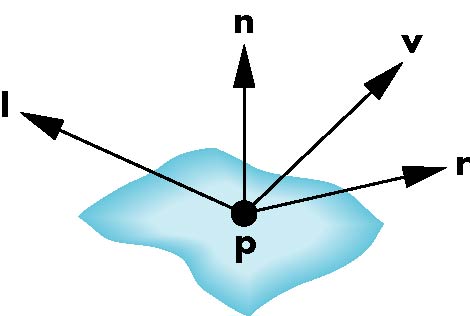 Ideal Reflector
Normal is determined by local orientation
Angle of incidence = angle of relection
The three vectors must be coplanar
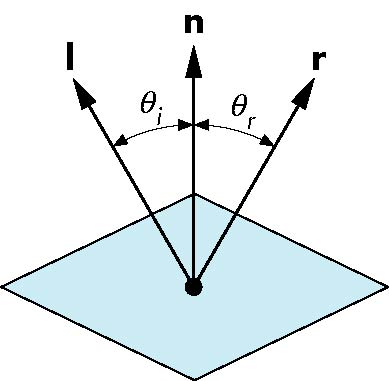 r = 2 (l · n ) n - l
Lambertian Surface
Perfectly diffuse reflector
Light scattered equally in all directions
Amount of light reflected is proportional to the vertical component of incoming light
reflected light ~cos qi
cos qi = l · n if vectors normalized
There are also three coefficients, kr, kb, kg that show how much of each color component is reflected
Specular Surfaces
Most surfaces are neither ideal diffusers nor perfectly specular (ideal reflectors)
Smooth surfaces show specular highlights due to incoming light being reflected in directions concentrated close to the direction of a perfect reflection
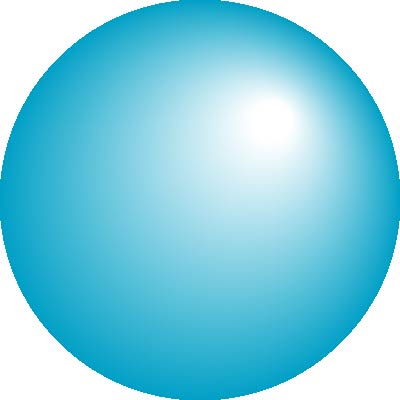 specular
highlight
Modeling Specular Relections
Phong proposed using a term that dropped off as the angle between the viewer and the ideal reflection increased
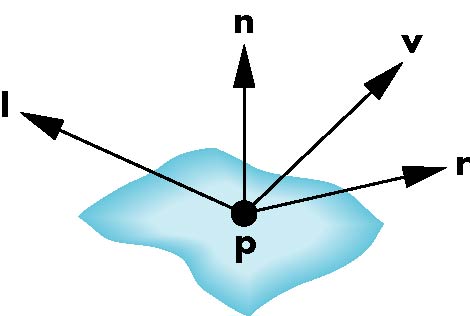 Ir ~ ks I cosaf
f
shininess coef
reflected
intensity
incoming intensity
absorption coef
The Shininess Coefficient
Values of a between 100 and 200 correspond to metals 
Values between 5 and 10 give surface that look like plastic
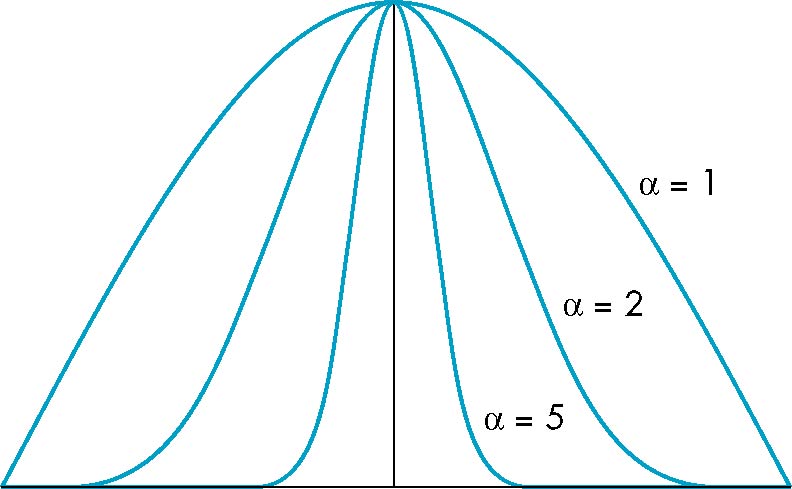 cosa f
-90
f
90